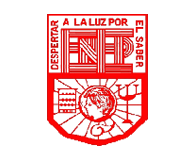 CURSO: EDUCACIÓN SOCIOEMOCIONALTERCER semestre 4 hrs.    4.5 CréditosTrayecto Formativo:  Bases teórico metodológicas para la enseñanza
Maestras:
Martha Gabriela Ávila Camacho
Laura Cristina Reyes Rincón
Propósito GENERAL
Que el estudiantado desarrolle sus propias competencias socioemocionales y adquiera las estrategias de educación socioemocional que le permita hacer transferencias y transposiciones didácticas para construir ambientes de aprendizaje incluyentes y promover el sano desarrollo socioemocional de todos sus estudiantes.
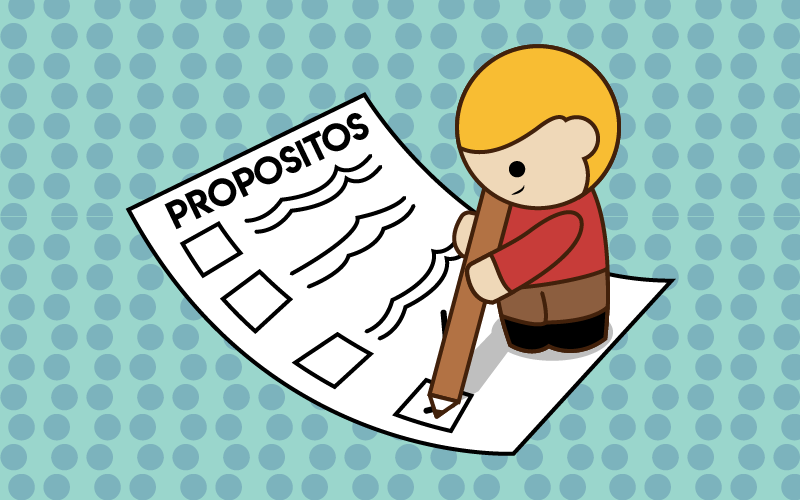 Cursos que anteceden
Planeación y Evaluación de la Enseñanza y el Aprendizaje.
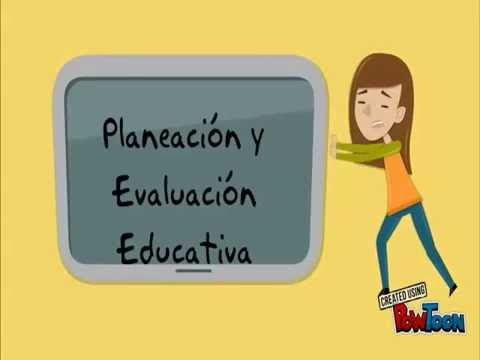 Curso Consecuente
Atención a la diversidad.
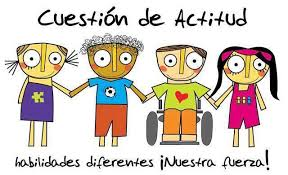 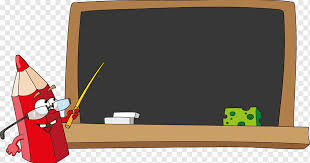 Este curso cobra relevancia en el currículum de la Licenciatura en Educación Preescolar, porque favorece el
desarrollo de las competencias socioemocionales de los futuros docentes y los habilita para promover las competencias socioemocionales de niños y niñas, a través de su práctica docente. 

Se retoman y profundizan los aspectos del curso de Desarrollo y aprendizaje, pues provee al estudiantado de fundamentos teórico-prácticos sobre el desarrollo socioemocional de niñas y niños, que les permitirán comprender mejor su conducta, y diseñar estrategias de enseñanza y aprendizaje que fomente un clima del aula positivo, que posibilite regular las emociones, para favorecer el aprendizaje y establecer relaciones constructivas entre sí.
DESCRIPCIÓN 
DEL 
CURSO
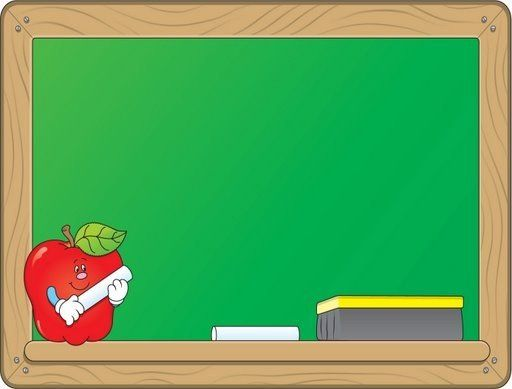 Se espera que, a través de las diversas actividades de aprendizaje los estudiantes normalistas:
Valoren la importancia de la Educación Socioemocional desde el aspecto científico, educativo y desde su propia experiencia.
Desarrolle sus propias capacidades para conocer y regular sus
emociones, establecer relaciones con sus colegas basadas en la empatía y la colaboración, tomar decisiones responsables y perseverar ante las dificultades.
Comprenda el proceso de desarrollo socioemocional en la primera infancia.
Analice evidencia que le permita evaluar aspectos    socioemocionales del clima del aula y del desarrollo socioemocional.
                      - Utilice diferentes estrategias de educación socioemocional 
                         para promover un clima del aula positivo e incluyente, y 
                         promover el desarrollo socioemocional de sus futuros
                         estudiantes.
competencias del perfil de egreso
Soluciona problemas y toma decisiones utilizando su pensamiento crítico y creativo.
Aprende de manera autónoma y muestra iniciativa para auto-regularse y fortalecer su desarrollo personal.
Utiliza las tecnologías de la información y la comunicación de manera crítica.
Aplica sus habilidades lingüísticas y comunicativas en diversos contextos.
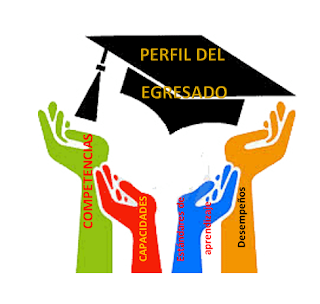 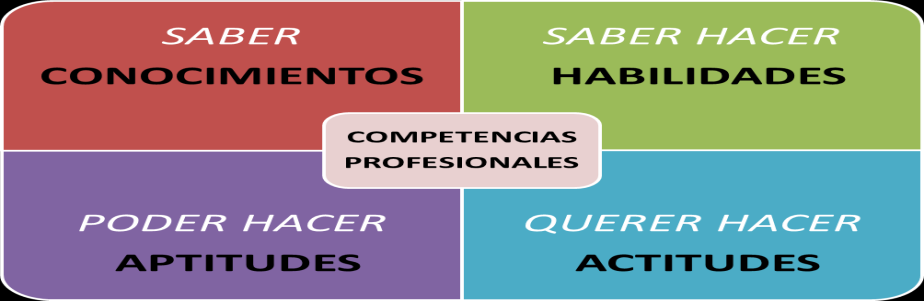 Competencias del curso
Plantea las necesidades formativas de los alumnos de acuerdo con sus procesos de desarrollo y de aprendizaje, con base en los nuevos enfoques pedagógicos.

Elabora diagnósticos de los intereses, motivaciones y necesidades formativas de los alumnos para organizar las actividades de aprendizaje, así como las adecuaciones curriculares y didácticas pertinentes.

 Emplea los medios tecnológicos y las fuentes de información
    científica disponibles para mantenerse actualizado respecto     a los diversos campos de conocimiento que intervienen en su trabajo docente.
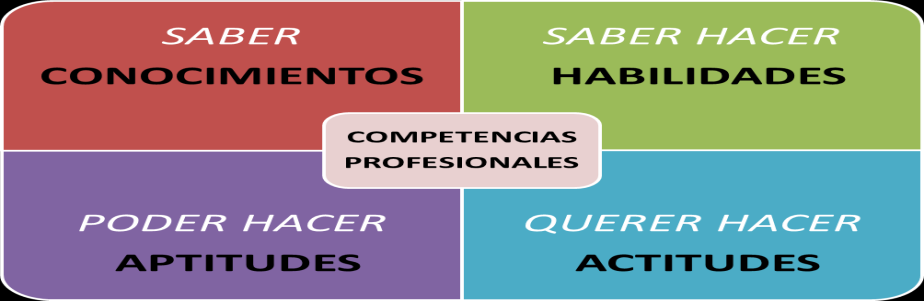 Competencias del curso
Usa los resultados de la investigación para profundizar en el conocimiento y los procesos de aprendizaje de sus alumnos

Selecciona estrategias que favorecen el desarrollo intelectual,
 físico, social y emocional de los alumnos para procurar el logro     de los aprendizajes.


 Incorpora los recursos y medios didácticos idóneos para favorecer el aprendizaje de acuerdo con el conocimiento de los procesos de desarrollo cognitivo y socioemocional de los alumnos.
Estructura DEL CURSO
Estructura DEL CURSO
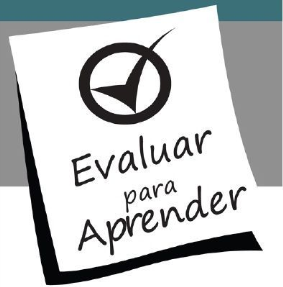 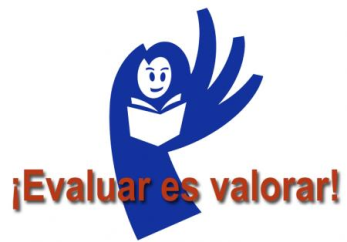 Criterios de evaluación
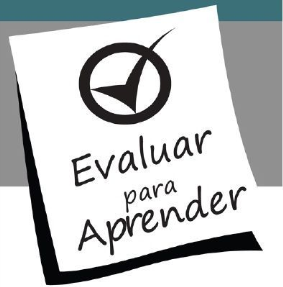 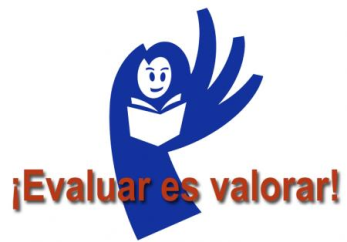 Criterios de evaluación
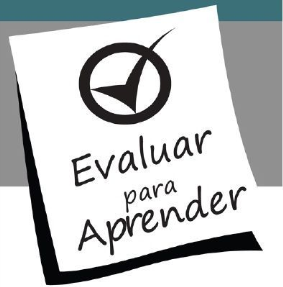 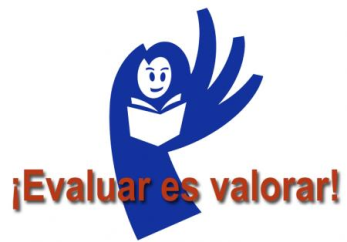 Criterios de evaluación
- La buena actitud, disposición, respeto y atención será factor determinante para la aprobación de los cursos.

- Todas las unidades deben ser acreditadas con el mínimo de 6 y con una asistencia del 85% por unidad evaluada.

- Será condición, para tener derecho a presentar el examen extraordinario, presentar la evidencia final (integradora) cuyo valor será del 30%. El examen tendrá valor de 70%.

- El valor total del examen extraordinario será considerado en un rango de 8 hacia abajo.
REGLAMENTO DE CLASE VIRTUAL
- Conectarse 5 minutos antes de la sesión.
- Asistir a las sesiones en línea portando la playera del uniforme deportivo, pantalón de mezclilla y tenis blancos.
- Estar ubicado en un área adecuada.
- Mantener la cámara encendida.
- Mantener el micrófono apagado, respetando turnos para participar.
- Registrarse con nombre completo.
- Evitar salir de la sesión.
- Tener una actitud positiva y de disposición evitando palabras altisonantes, así como cuidar el lenguaje corporal.
- Entregar materiales y/o trabajos en tiempo y forma, si se entregan fuera de tiempo, se evaluarán a partir de 8.
- Traer completas las herramientas de trabajo en cada una de las sesiones  (cuaderno y/o carpeta).
- No consumir alimentos durante la sesión.
- Mantener en todo momento el respeto hacia el docente y compañeros.
- Evitar distractores.
- Mantener atención y disposición total en la sesión.
- Respetar horarios de atención educativa  (8: 00am a 2:00pm de lunes a viernes)
- Utilizar escuela en red para enviar evidencias y trabajos.
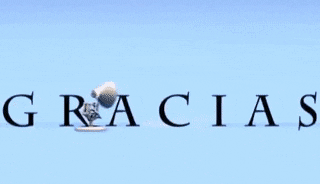